CHARACTERISTICS OF LIVING THINGS
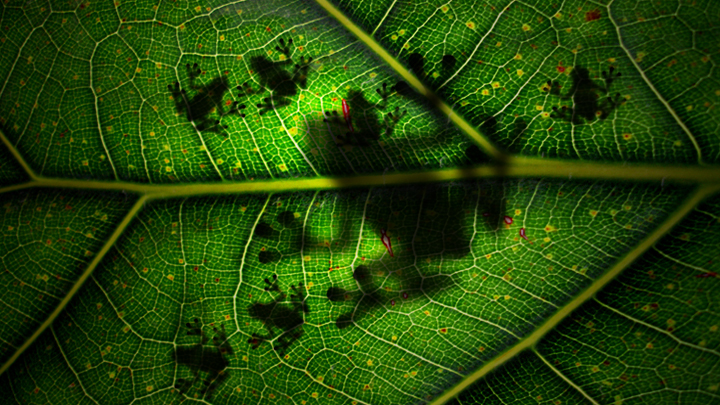 1. All living things MOVE
Can be internally or at the cell level
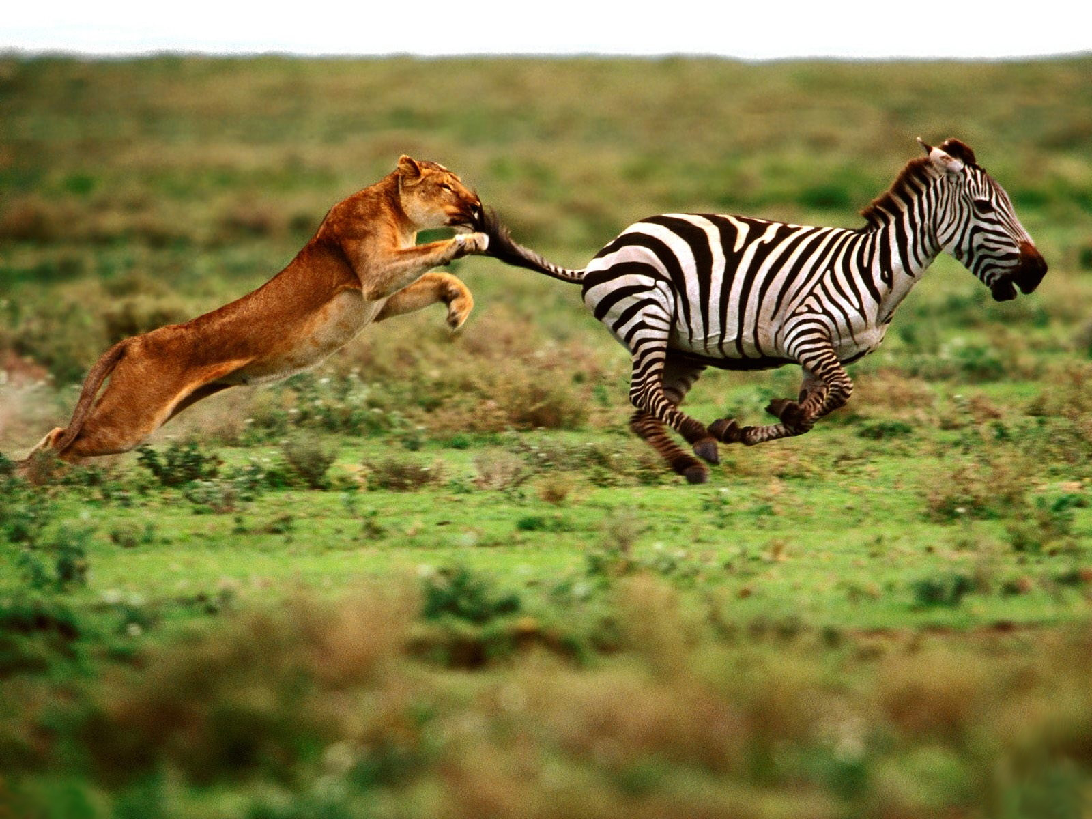 2. All living things GROW
And DEVELOP!
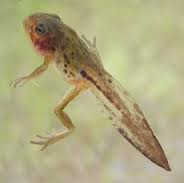 3. All living things RESPOND to their ENVIRONMENT
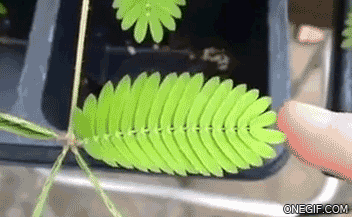 http://i1146.photobucket.com/albums/o528/arcki1/Mimosa-pudica-una-planta-vergonzosa_zps3604cb7c.gif
4. All living things REPRODUCE
5. All living things USE ENERGY
6. All living things are MADE OF CELLS
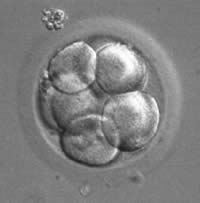 D.E.A.R.
D	All living things have DNA and cells.
E	All living things use energy.
A	All living things adapt or respond to 	their environment.
R	All living things grow and reproduce.